Movimientos de la Tierra ROTACIÓN / TRASLACIÓN
Objetivo: Reforzar, por medio de modelos, los movimientos de rotación y traslación, considerando sus efectos en la Tierra.
4° BÁSICO
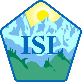 Ciencias Naturales
OBSERVA EL SIGUIENTE VIDEO:
https://www.youtube.com/watch?v=6kBlgCozIQc&ab_channel=SmileandLearn-Espa%C3%B1ol
Movimientos de la Tierra
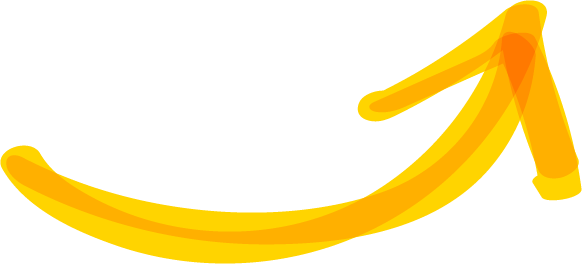 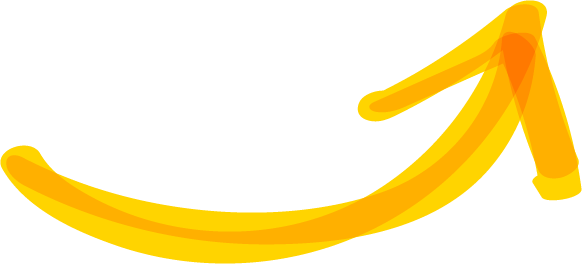 ROTACIÓN
TRASLACIÓN
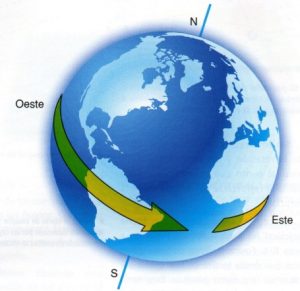 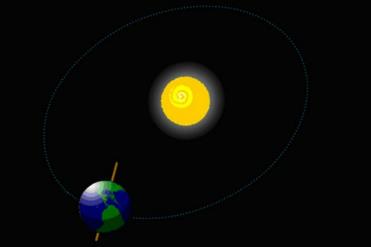 Movimiento de Rotación
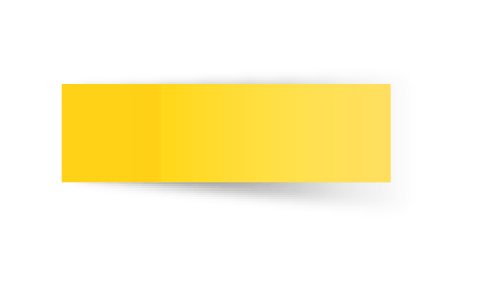 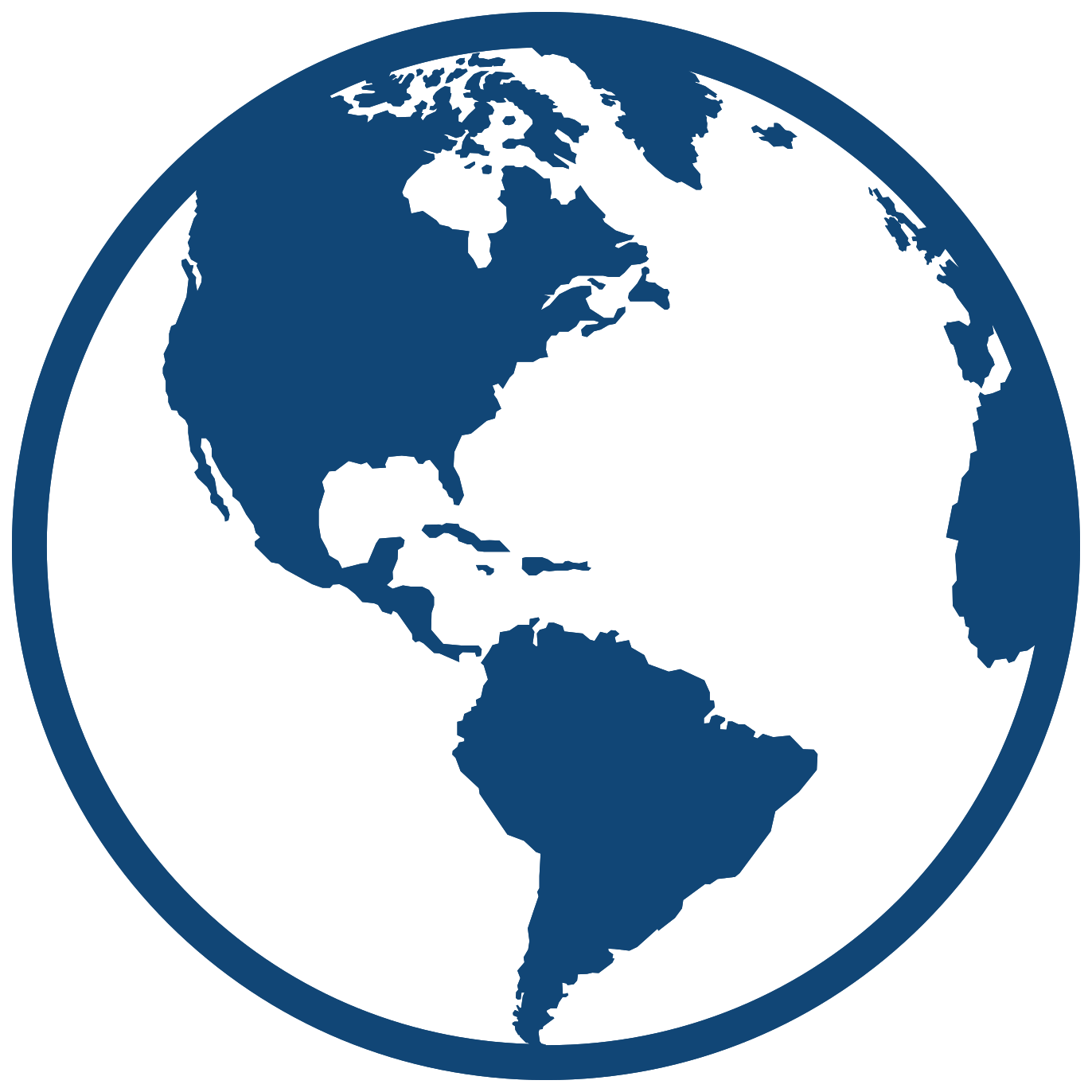 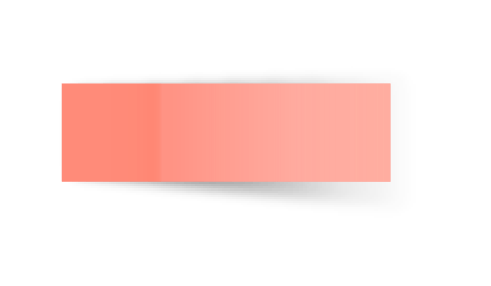 Rotación significa girar sobre si mismo
¿Qué origina el movimiento de rotación?
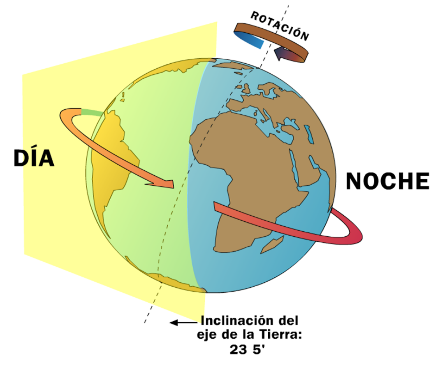 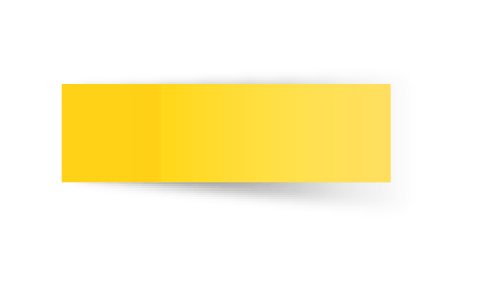 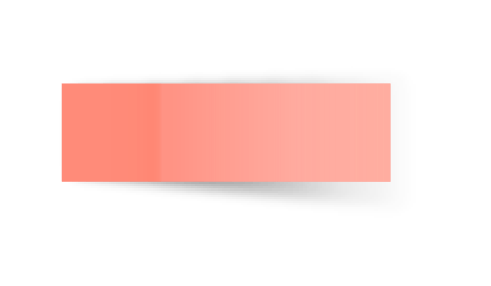 ¿Con qué podemos comparar el movimiento rotación?
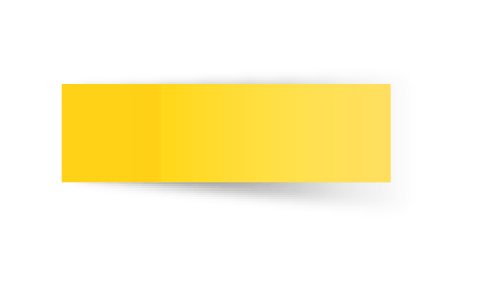 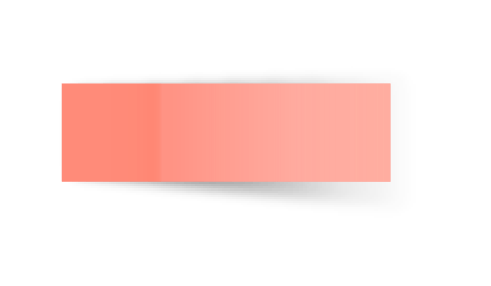 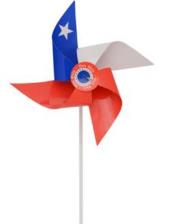 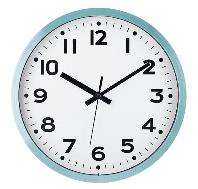 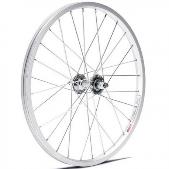 ¿Qué origina el movimiento de rotación?
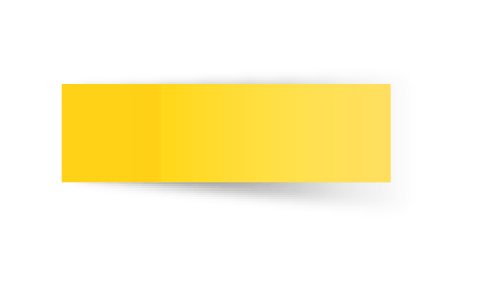 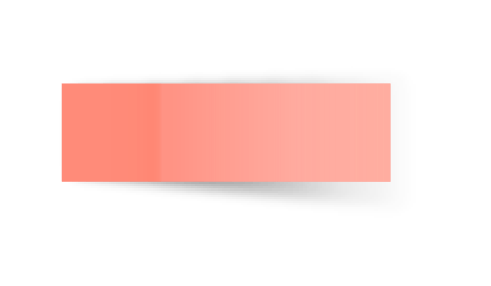 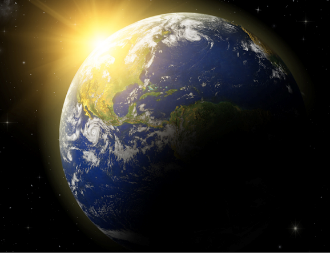 El Día y la Noche
Movimiento de Traslación
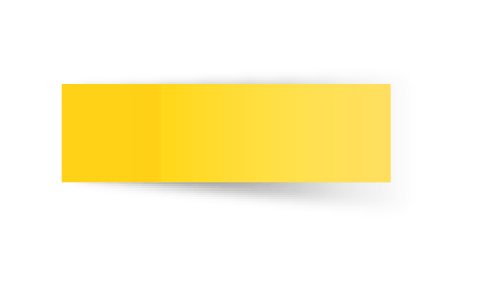 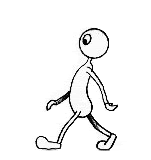 La palabra “Traslación” significa cambiarse de lugar
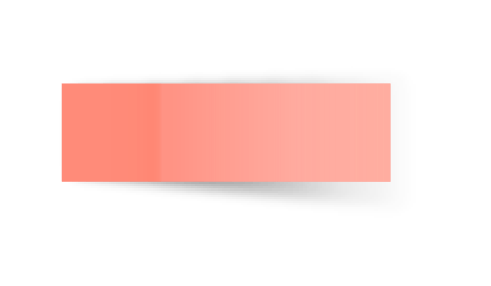 ¿Cuánto dura el movimiento de Traslación?
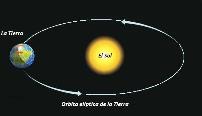 365 días
equivalente a
1 año
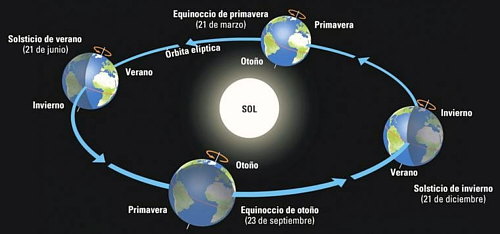 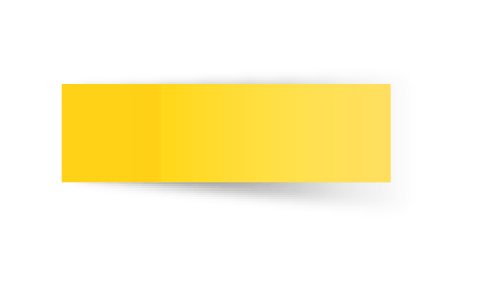 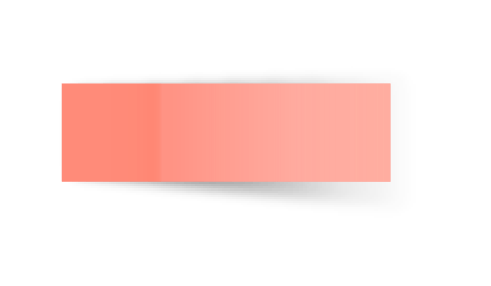 ESTACIONES DEL AÑO
Verano
invierno
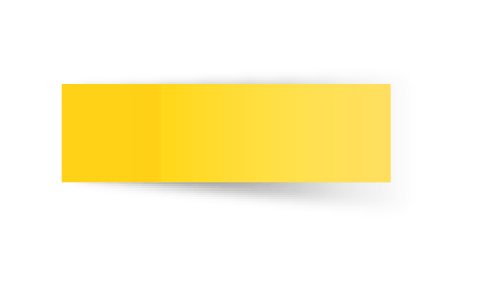 Primavera
Otoño
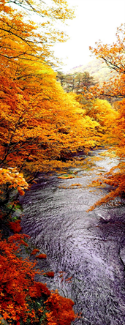 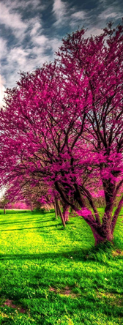 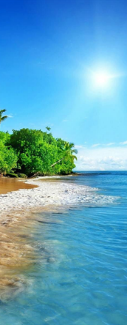 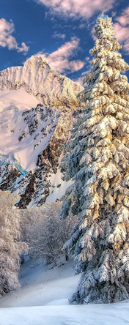 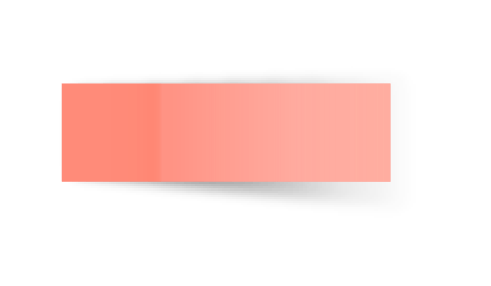 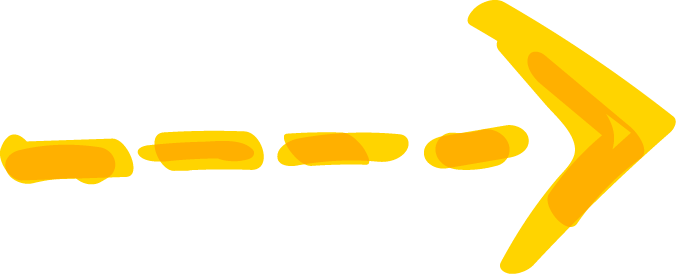 muchas
gracias
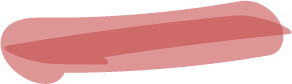